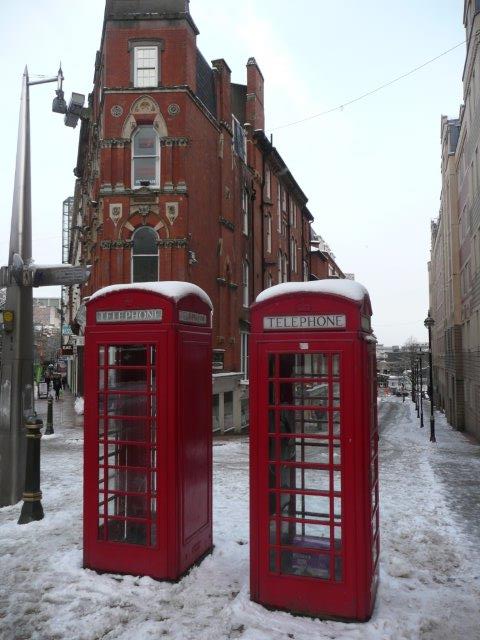 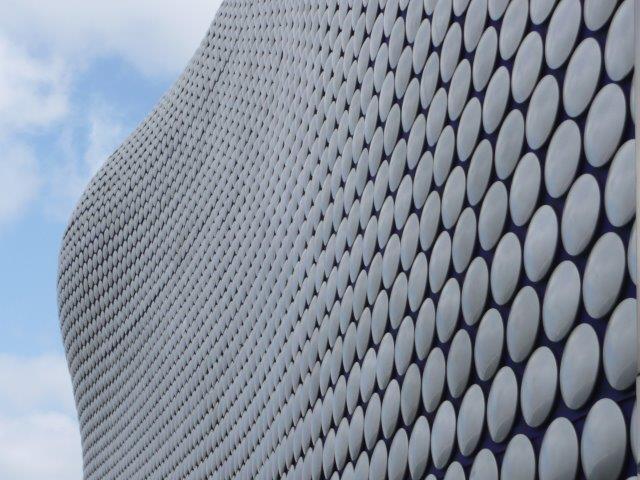 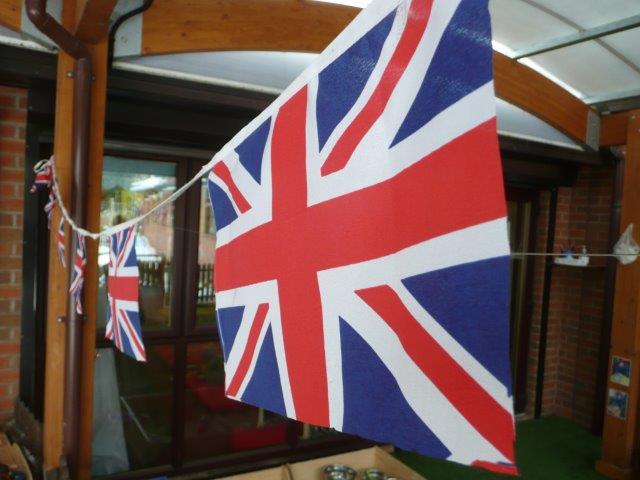 Velká Británie Birmingham
Ukázky dobré praxe ze studijní cesty

Dana Zichová
15.5.2014
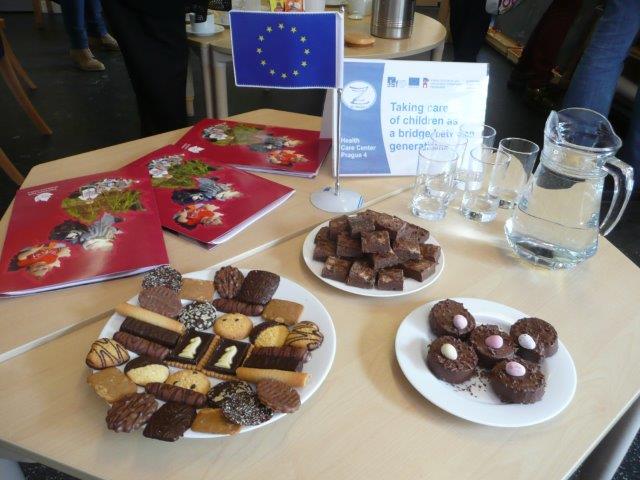 Navštívené organizace během studijní cesty v březnu 2013
West Smethwick Enterprise – rodinné centrum
Netherton Park – mateřská škola a dětské centrum
The Butterfly – dětské centrum a jesle
Woodside Community school and Children‘s centre – dětské centrum a škola
Priority Family Centre - rodinné centrum
Murray Hall Community Trust – dobrovolnická organizace 
PERTEMPS – úřad práce
Aktuální Situace v Birminghamu a okolí:
Celá oblast Birminghamu a okolí (tzv. West Midlands County) je z celé Velké Británie zasažena nejvíce chudobou, nevzdělaností a nezaměstnaností.
Jedná se o tzv. Black Country Area – silně průmyslová oblast.
Na počátku 50. let 20. století příliv imigrantů z Asie a Afriky z důvodu snadného získání pracovního místa bez nutnosti znalosti anglického jazyka a vzdělání (po 2. světové válce probíhala obnova celé Anglie a z této oblasti pocházela většina surovin k nové výstavbě země).
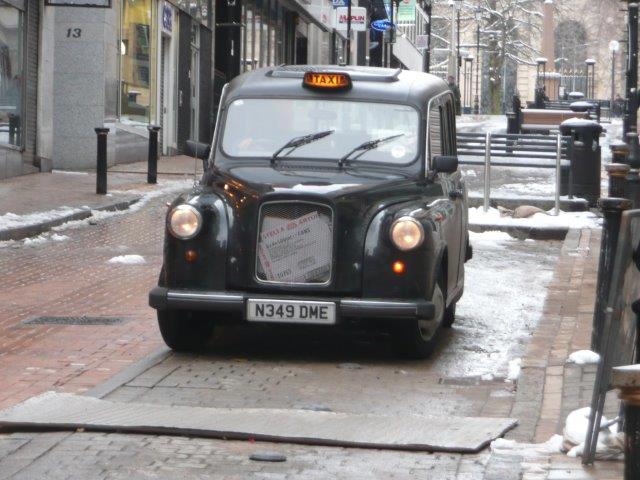 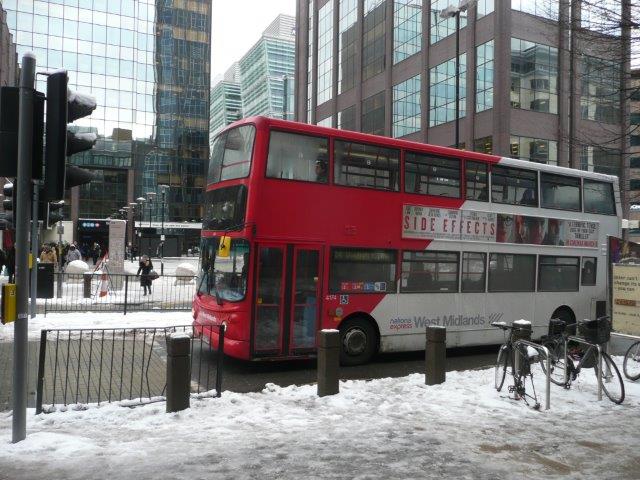 Aktuální Situace v Birminghamu a okolí:
Na přelomu 70. a 80. let však došlo k uzavření dolů a továren. Imigranti již měli britské občanství a navíc vybudované rodinné zázemí, proto zůstali v zemi dodnes. Většina z nich neumí anglicky, nemá vzdělání a žije z dávek státní sociální podpory.
Děti a vnuci těchto přistěhovalců jsou velmi často ve stejné situaci. 
To způsobuje v oblasti Black Country Area 
     vysoké procento nezaměstnanosti 
     (30 – 40%, v extrémních případech 
     až 60%, přitom průměrný stav 
     nezaměstnanosti v zemi je 12%).
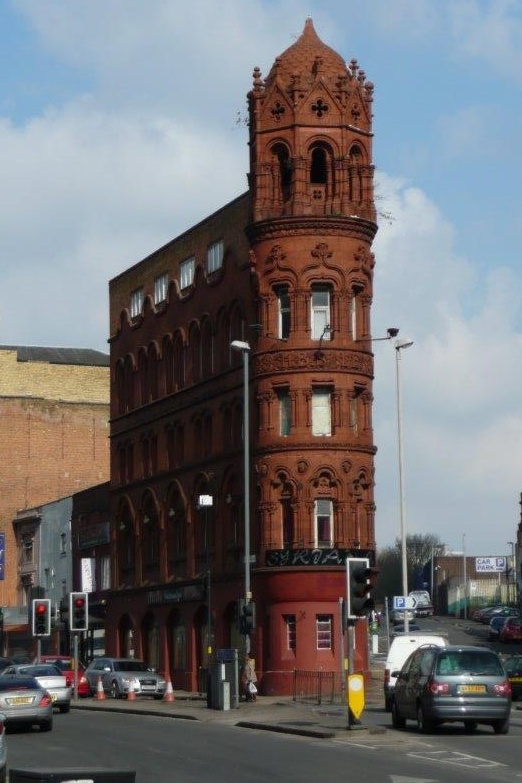 Aktuální Situace v Birminghamu a okolí:
Štědře nastavený sociální systém v Anglii umožňuje těmto lidem celkem slušně žít a bohužel je nemotivuje ke změně. V dnešní době již 3. generace žije v Anglii bez znalosti jazyka a bez práce.
Navíc systém sociální podpory je velmi štědrý k mladým matkám. Nezřídka proto dochází k tomu, že dívka má dítě ve věku 14 let. Tím je často řešeno finanční zajištění celé rodiny.
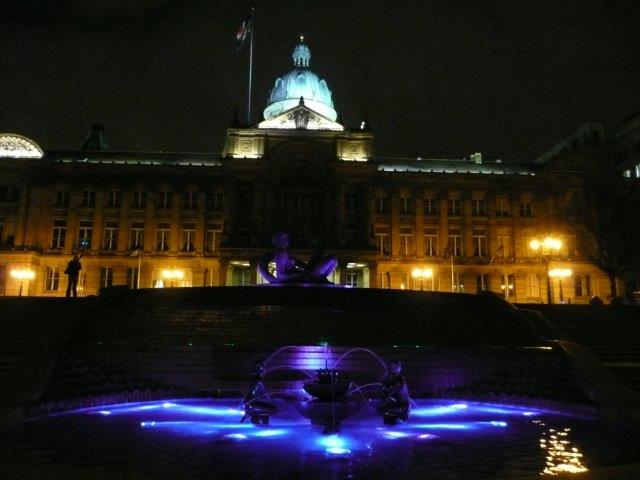 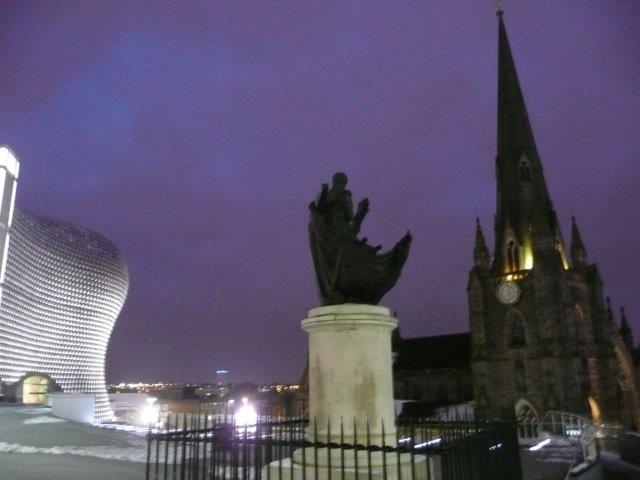 Systém sociální podpory ve Velké Británii
Peněžitá pomoc v mateřství
Prvních 6 týdnů = 90% platu
Následujících 33 týdnů = Ł136.78/týdně

Rodičovský příspěvek – 13 týdnů neplacené volno
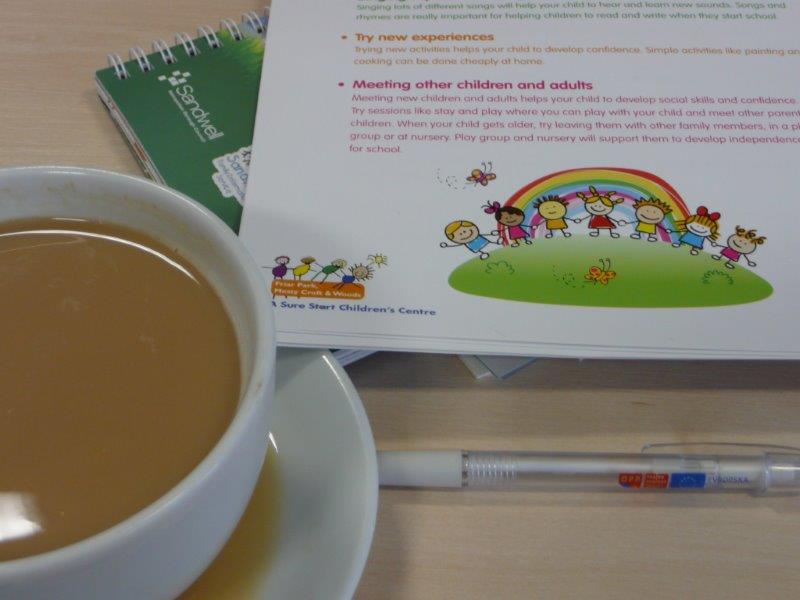 Systém sociální podpory ve Velké Británii
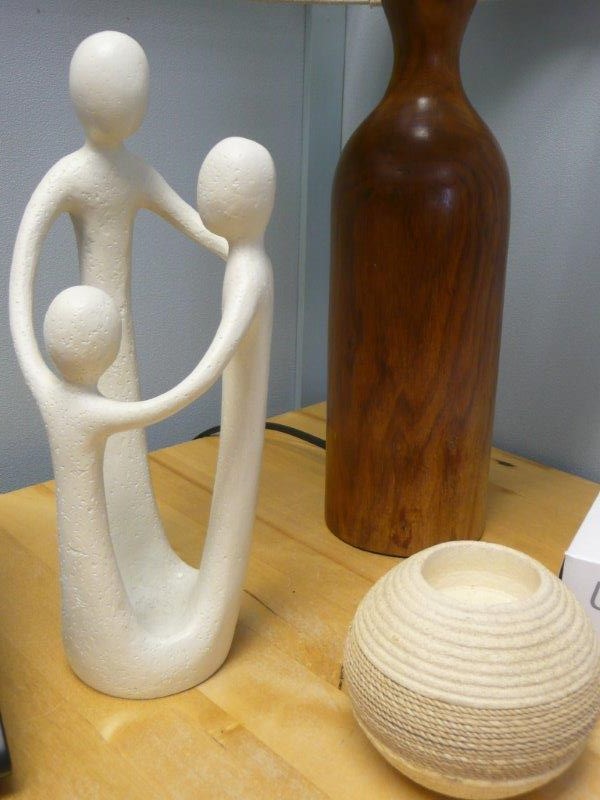 Minimální mzda
Do 18 let  Ł3.68/h
Do 21 let Ł4.98/h
Od 21 let Ł6.19/h
Podpora v nezaměstnanosti
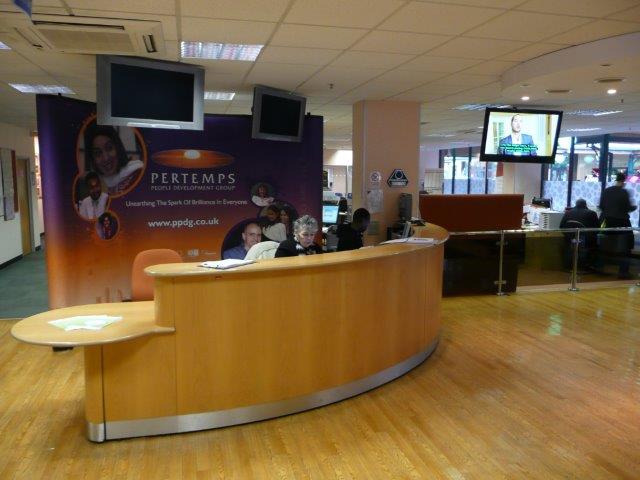 1) Platili řádné národní pojistné
16-24 let = až 56.25Ł/týdně
Od 25 let = až 71Ł/týdně


2) Neplatili dostatečné pojistné + nízké příjmy
Jednotlivec pod 25 let / samoživitel do 18 let = až 56Ł/týdně
Jednotlivec starší 25 let / samoživitel od 18 let = až 71Ł/týdně
Pár, oba starší 18 let = až 111.45Ł/týdně



Pokud projevují registrované osoby na úřadu práce aktivitu, mohou dostávat podporu v nezaměstnanosti neomezenou dobu.
Předškolní péče o děti ve Velké Británii
OFSTED = kontrolní, nezávislý a nestranný úřad. Dohlíží na dodržování standardů v organizacích, které se starají o děti a mládež a dále na osoby, které poskytují vzdělání a učí nové dovednosti studenty a děti všech věkových kategorií (http://www.ofsted.gov.uk/).
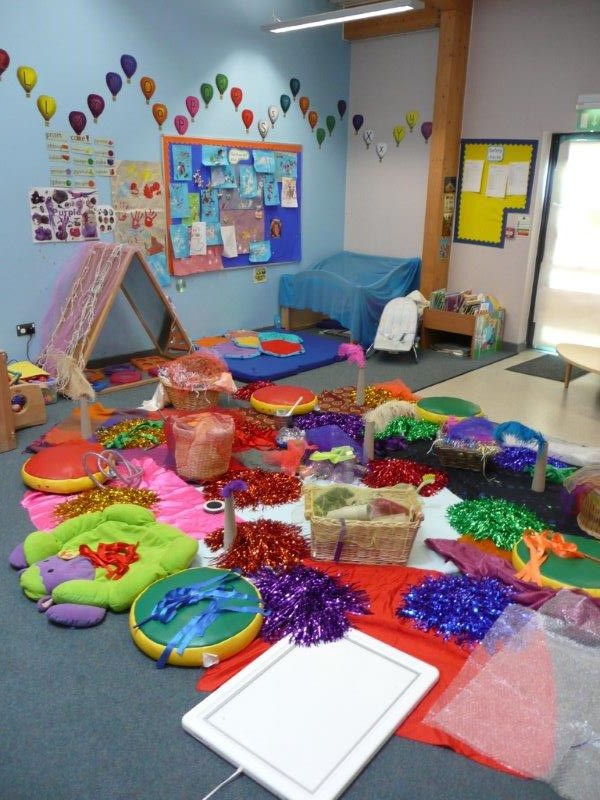 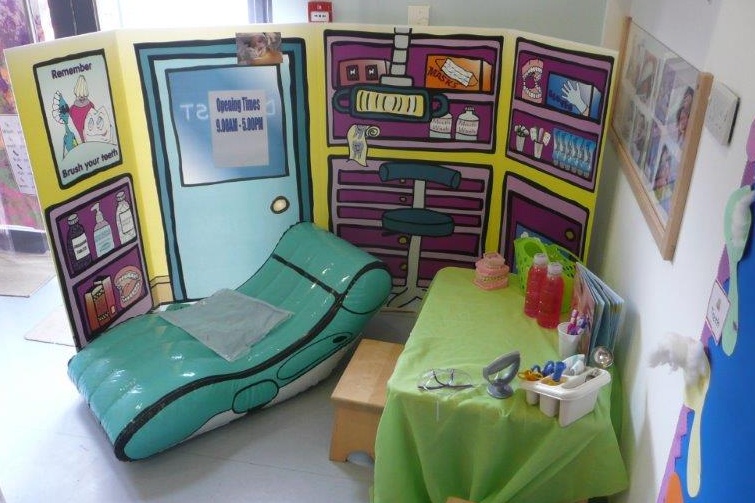 Předškolní péče o děti ve Velké Británii
Výběrová kritéria pro přijetí dítěte do školky:
Sociálně slabší rodiny
Děti se speciálními potřebami
Bydliště
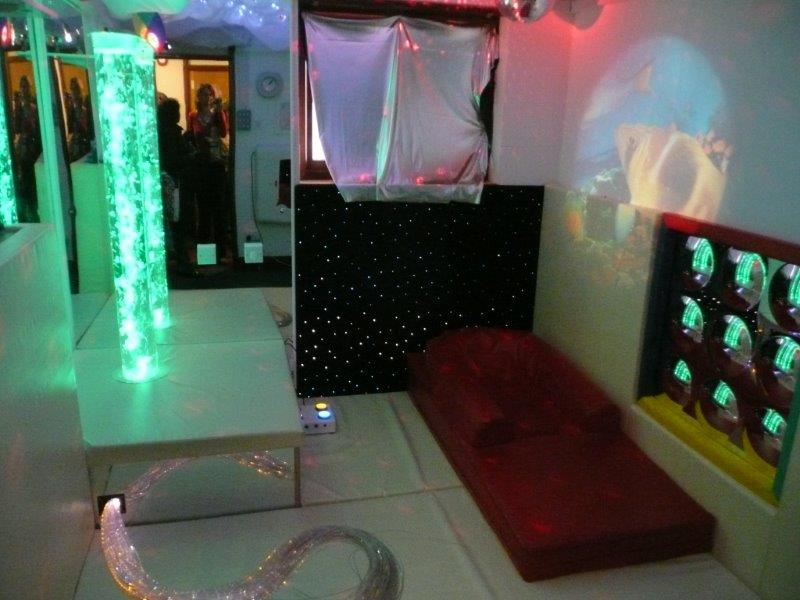 Předškolní péče o děti ve Velké Británii
Počet pracovníků v mateřských školách na počet dětí   
dle věku dětí:
do 2 let = 3 děti
Do 3 let = 4 děti
Nad 3 roky = 8 dětí
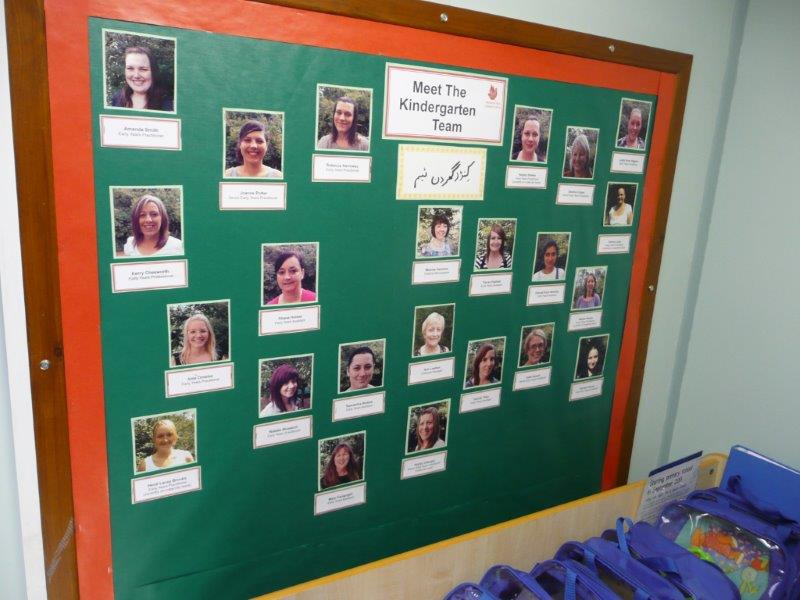 Předškolní péče o děti ve Velké Británii
Teacher – učitel
Vysokoškolsky vzdělaný pracovník, jehož hlavní náplní práce je příprava a kontrola realizace individuálních a skupinových plánů dětí. Není ve všech organizacích.
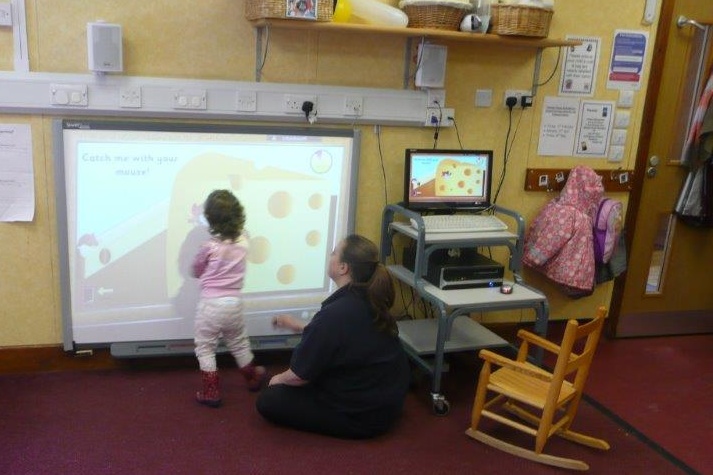 Předškolní péče o děti ve Velké Británii
Nurse – sestra, ošetřovatelka

Středoškolsky vzdělaný pracovník, jehož pracovní náplní je přímá práce s dětmi, realizace individuálních a skupinových plánů dětí. 
Úzce spolupracuje s učitelem.
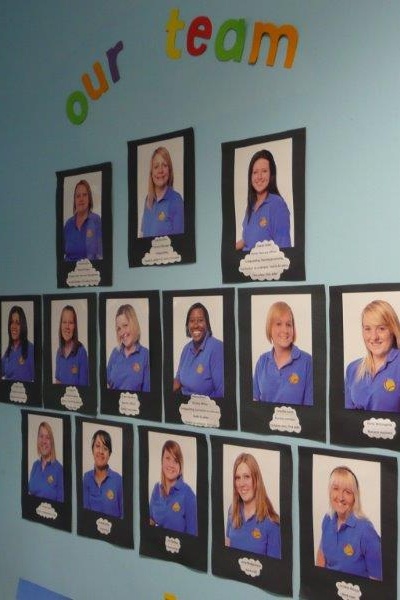 Předškolní péče o děti ve Velké Británii
Child Minder – chůva (pečovatelka)
Nutná registrace v organizaci OFSTED.
Stejně vzdělaný pracovník jako sestra, tedy středoškolské vzdělání (kvalifikace chův pro děti ve věku 0–5 let, 5–let, 14–18 let).
Ve Velké Británii vychází péče o dítě levněji při využití chůvy, než při umístění dítěte do kolektivního zařízení.
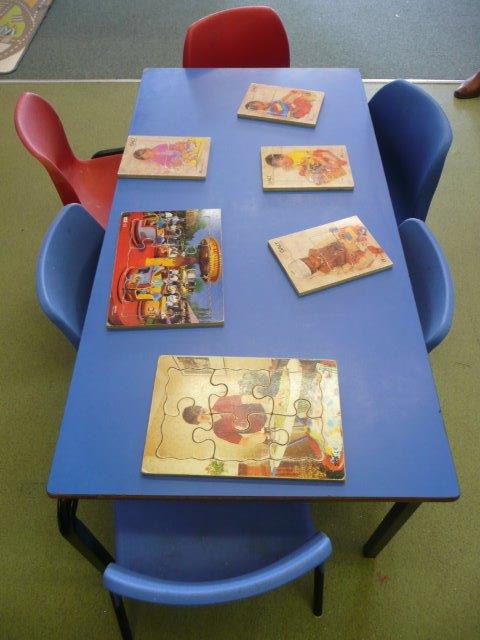 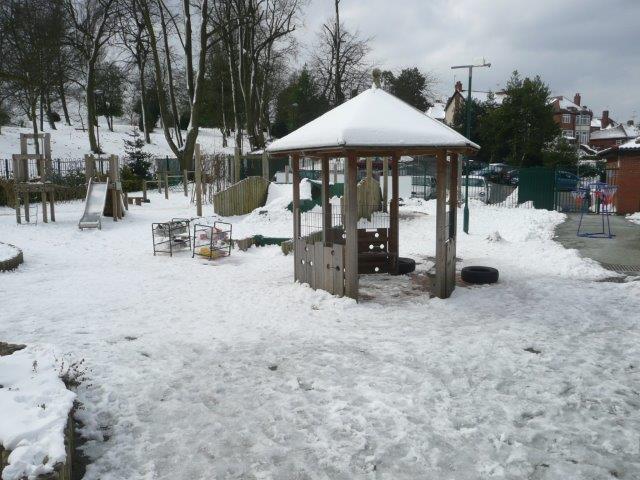 Předškolní péče o děti ve Velké Británii
Personál MŠ často doplňují dobrovolníci z řad rodičů a prarodičů dětí. Práce dobrovolníků se po určité době může změnit na práci placenou, někteří rodiče dokonce absolvují rekvalifikační kurzy nebo si dodělávají vzdělání.
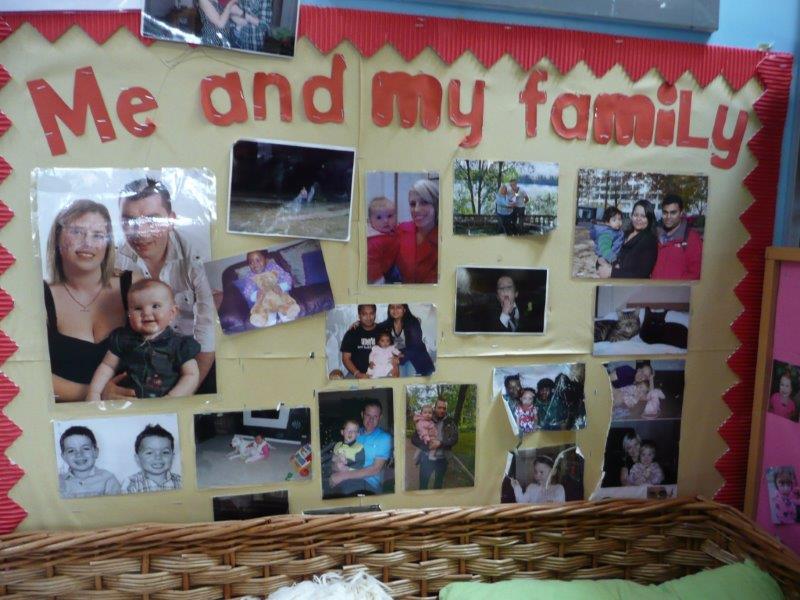 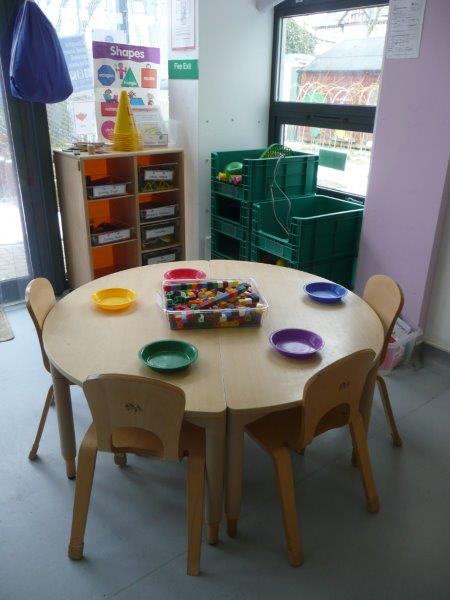 Předškolní péče o děti ve Velké Británii
Další fakta:
Děti nesmí být bez dozoru dospělé osoby do 14 let (ani během nemoci či jednodenních prázdnin).
V některých MŠ nemají děti prostor 
     vyhraněný ke spánku 
     (ani postýlky či matrace) 
     a do „spací zóny“ chodí
     spát individuálně dle své 
     potřeby.
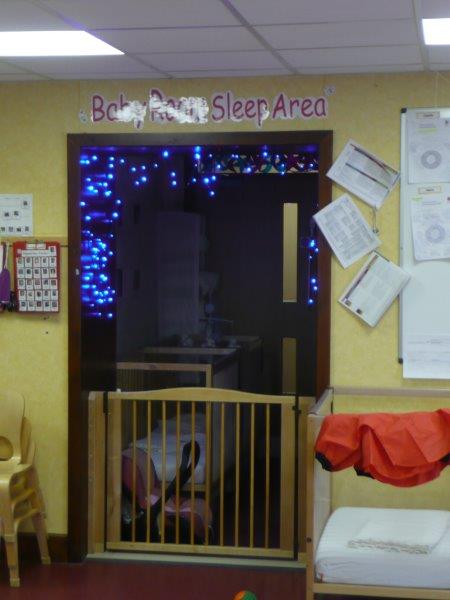 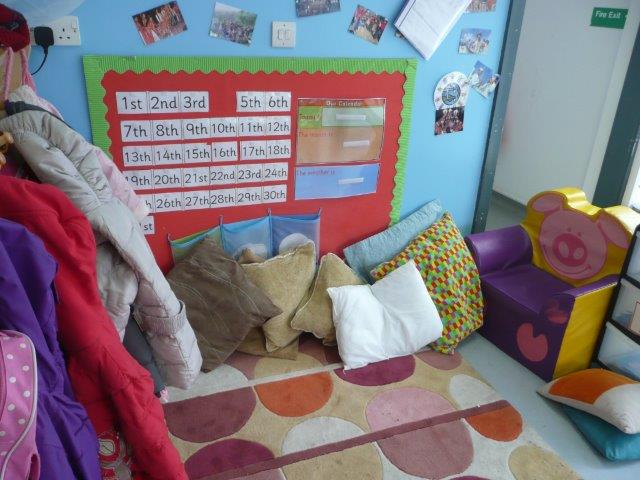 Předškolní péče o děti ve Velké Británii
Další fakta:
Děti mohou chodit ven na zahradu MŠ dle své potřeby – učitelky jim pomohou s oblékáním a svlékáním (vždy min. 1 učitelka venku dohlíží na děti).
Děti chodí po celou dobu svého pobytu v MŠ obutí v botách, ve kterých přijdou (např. i holinách).
V Británii se řídí heslem „Neexistuje špatné počasí, jen špatné oblečení.
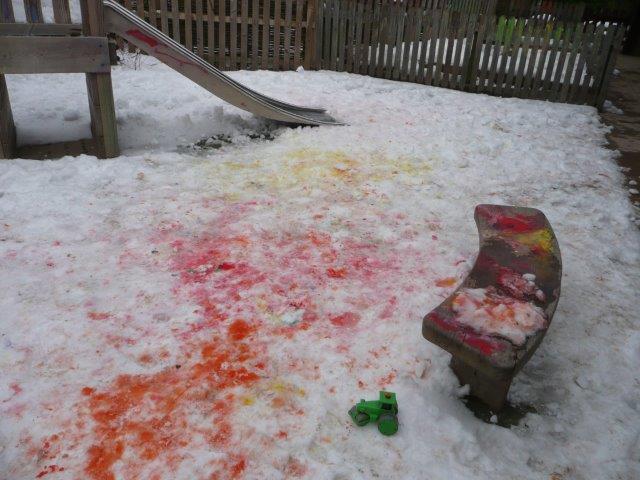 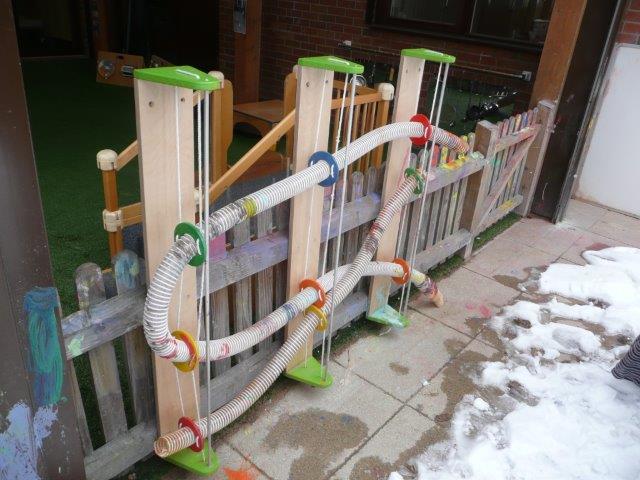 Předškolní péče o děti ve Velké Británii
Další fakta:
V zařízeních předškolní péče jsou velmi často používány piktogramy.
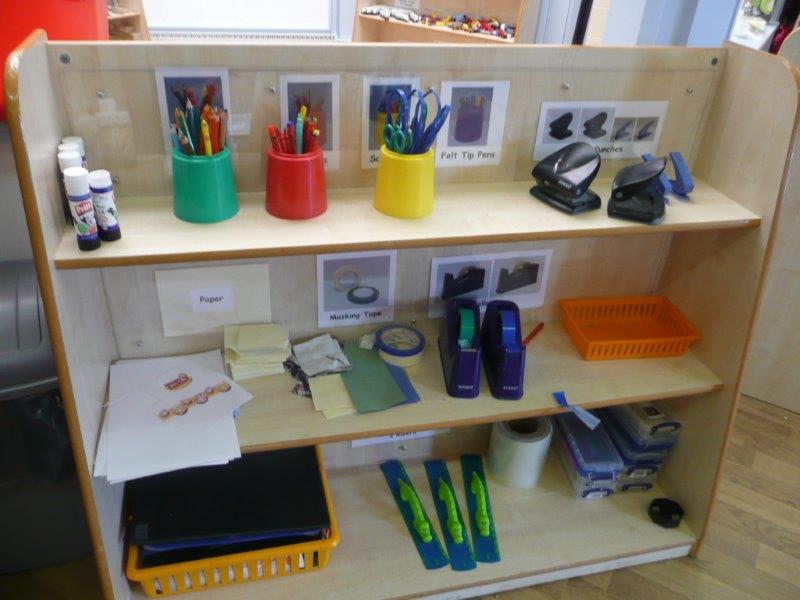 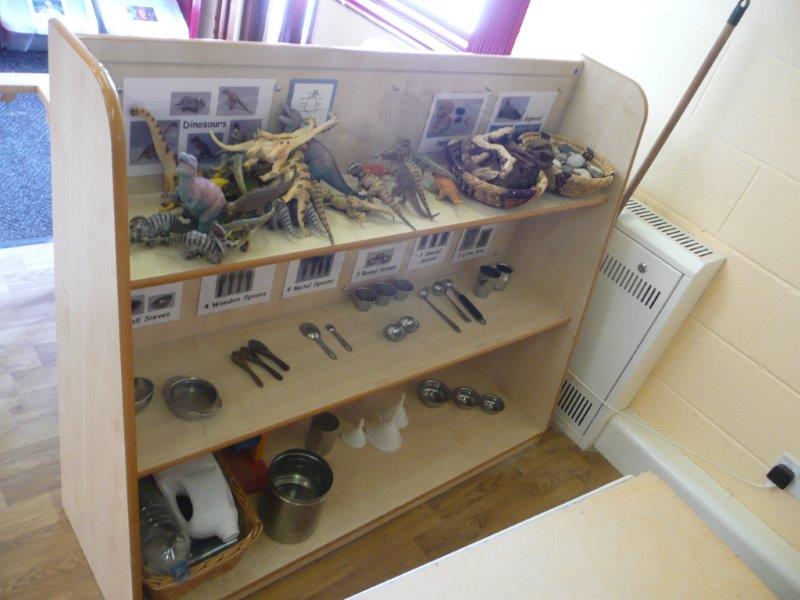 Individuální plány dětí
Tvořeny ve spolupráci učitelky, sestry a rodičů dětí.
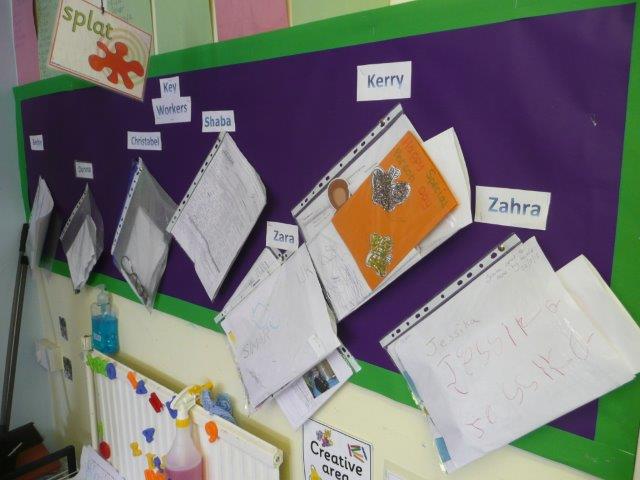 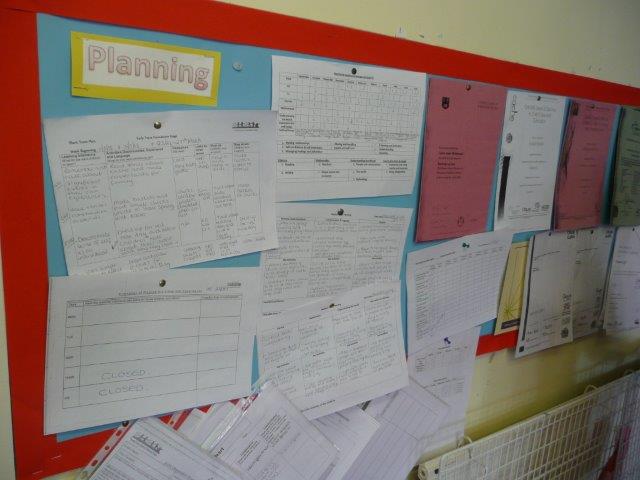 Individuální plány dětí
Informace o plnění individuálního plánu dětí je k dispozici pro všechny zúčastněné osoby. Rodiče tedy průběžně ví, jaké dovednosti si jejich děti v MŠ osvojují
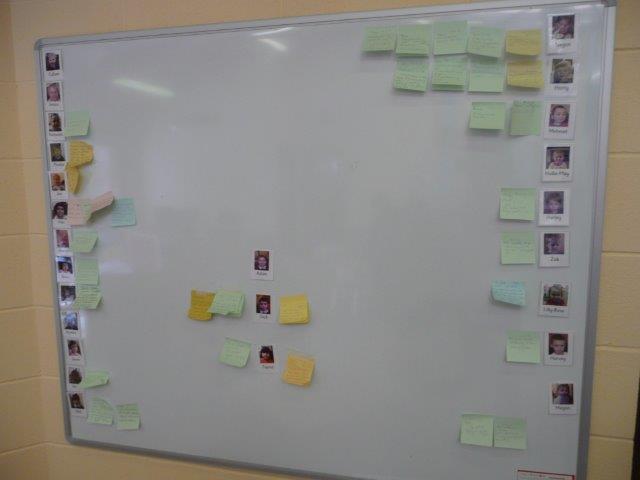 Školský systém ve velké Británii
Docházka dětí do mateřské školky (Nursery school) není ve Velké Británii povinná. Ve školkách je poskytována péče o děti od 3 měsíců do 5 let věku.
Péči o děti do 3 let věku zajišťují pouze nestátní mateřské školy.
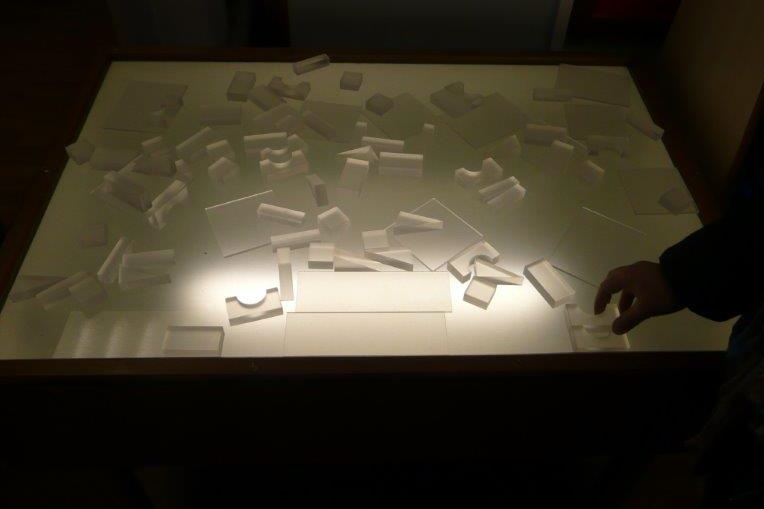 Školský systém ve velké Británii
V námi navštívené oblasti je rodičům nabízena bezplatná 15 hodinová docházka dítěte ve věku 2 – 3 roky do MŠ. To má rodiče motivovat k umístění dítěte do MŠ a zajistit tak jeho lepší socializaci a vzdělání. Současně to umožňuje snáze odhalit případné sociálně patologické jevy v rodině, které bohužel nejsou v této oblasti výjimkou.
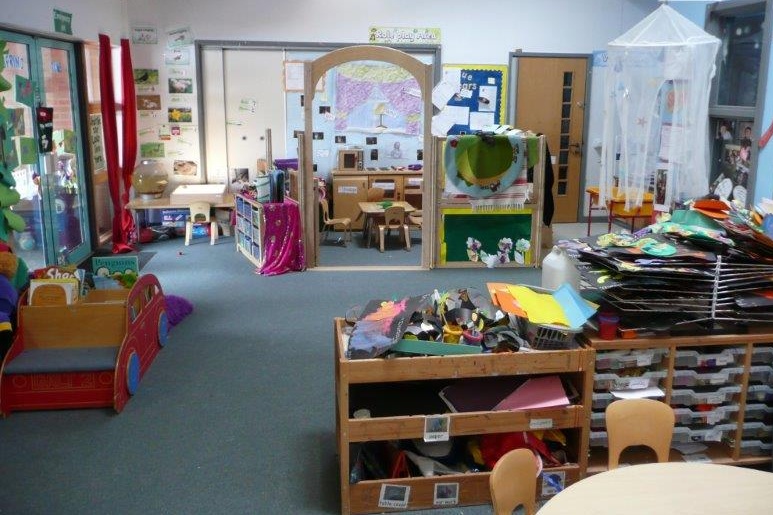 Školský systém ve velké Británii
Děti od 3 do 5 let mají možnost navštěvovat státní mateřské školy (statemaintained nursery schools), školy při základních školách (nursery clasess), soukromé mateřské školy (nurseries) a nebo různé neformální skupiny (pre–school playgroups) provozované většinou rodiči.
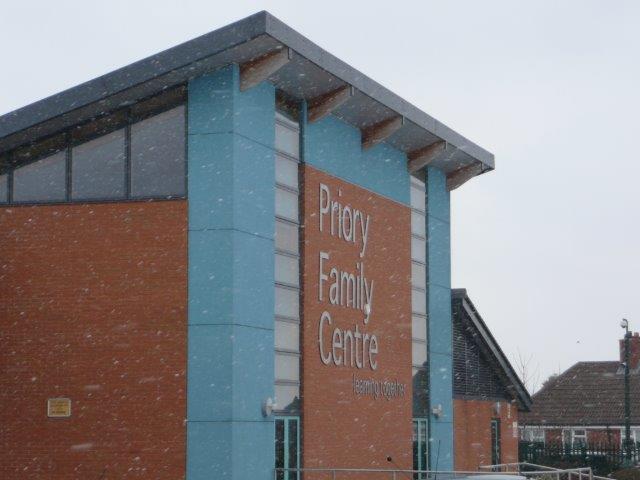 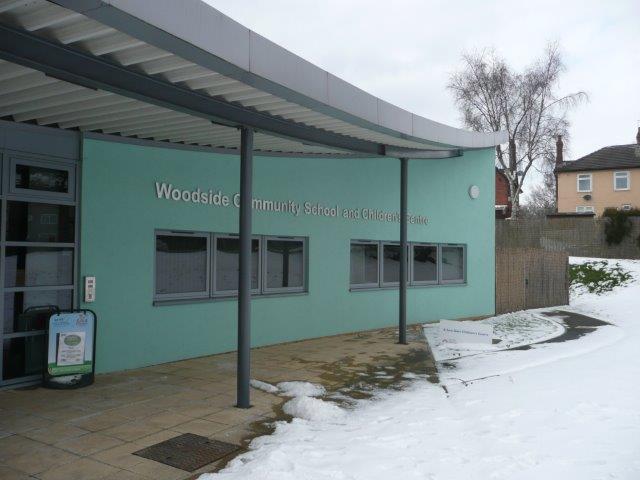 Školský systém ve velké Británii
Zákon z roku 1944 stanovuje v Británii tři stupně vzdělávání. Základní (primary), druhý stupeň (secondary) a vzdělání dospělých. Do škol chodí děti od 5 do 16 let, od 16 do 18 navštěvují tzv. college, nebo dokončují secondary school. A to vše zdarma. 
Základní školní 
     docházka trvá 11 let. 
     Dále vzdělání není 
     povinné.
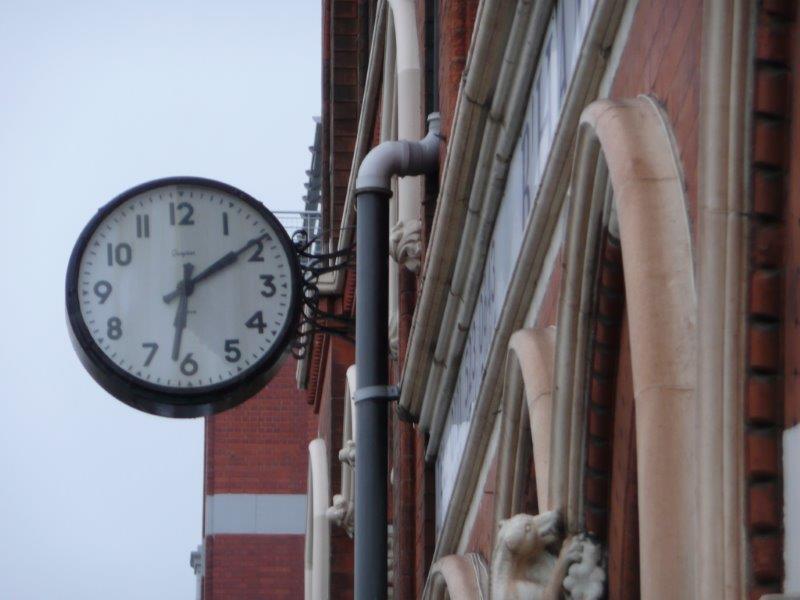 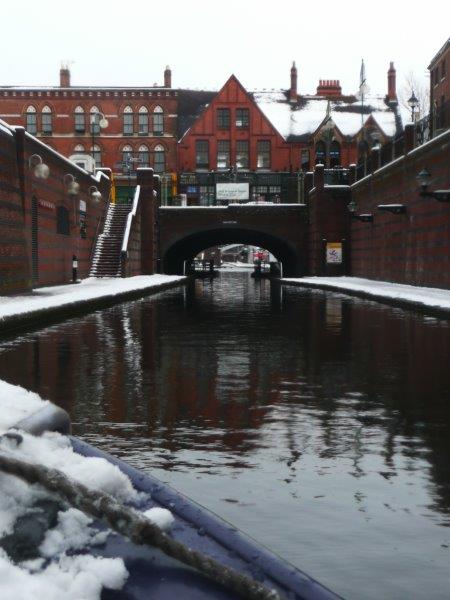 Školský systém ve velké Británii
Školky a školy v námi navštívené oblasti úzce spolupracují se státní policií. To má v dětech již od nízkého věku budovat vědomí, že policie je přítel. Policista, který je k dané škole či školce přidělen, je s dětmi v úzkém každodenním kontaktu, organizuje pro ně volnočasové aktivity a lépe tak může odhalit kriminální či patologické aktivity.
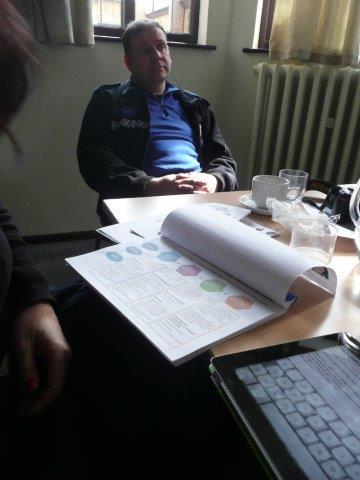 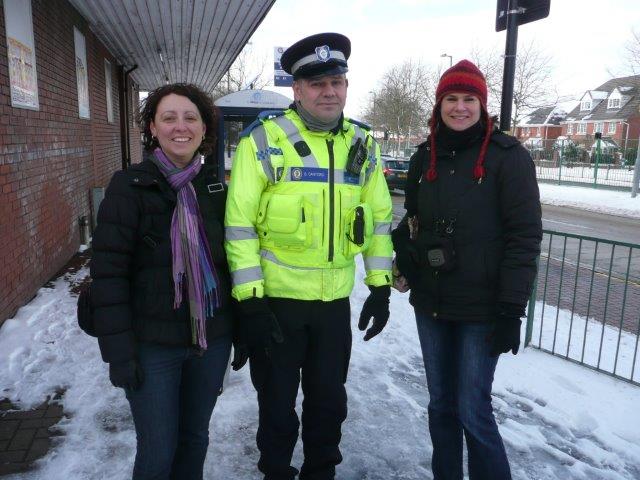 Předškolní péče o děti ve Velké Británii
Ceny za MŠ jsou ve Velké Británii velmi vysoké. 
Pro sociální rodiny by byly mnohdy bez nabídky 15 bezplatných hodin týdně zdarma nedostupné.
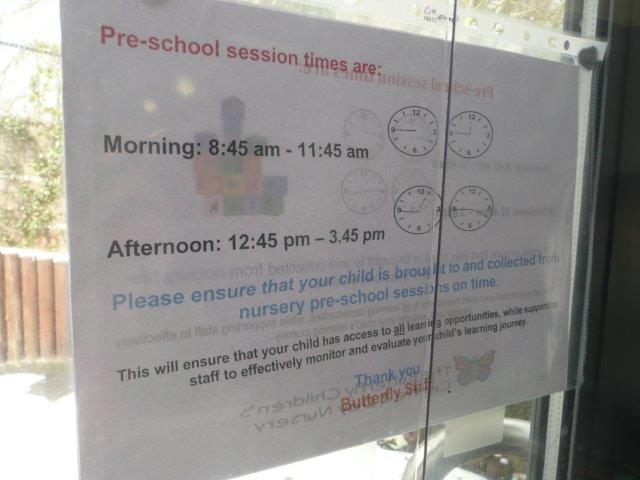 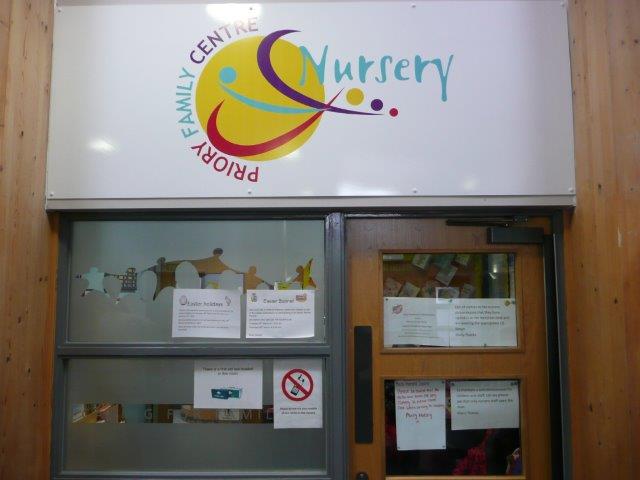 Předškolní péče o děti ve Velké Británii
V oblasti West Midlands County je předškolní péče většinou zajišťována organizacemi, které sledují dítě od jeslí až po ukončení povinné školní docházky. Zajišťují i zdravotní péči a v případě nutnosti dokáže organizace zajisti i péči sociální. Pro rodiče, kteří neumí anglicky nebo jim chybí základní návyky (hygienické, výchovné apod.) poskytují vzdělávací či rekvalifikační kurzy, nebo dokonce péči o nehty a vlasy pro matky umístěných dětí.
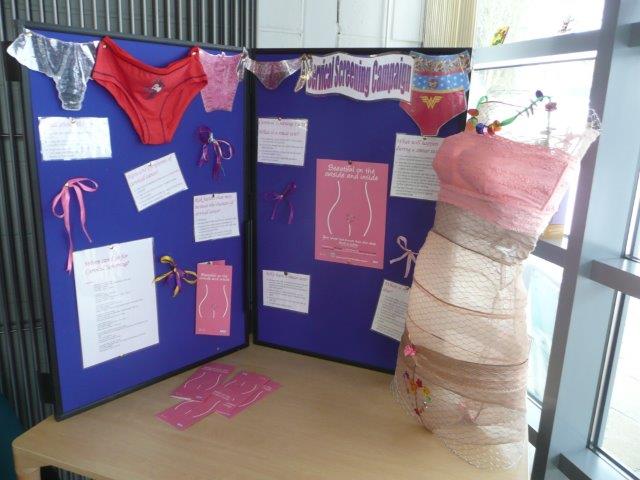 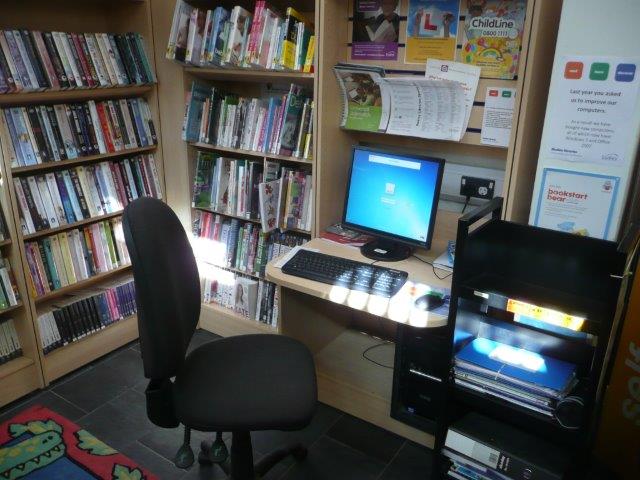 Předškolní péče o děti ve Velké Británii
Sami pracovníci organizací vyhledávají  a oslovují rodiče dětí a motivují je k umístění dítěte do MŠ. Docházejí k nim přímo do domácností.
Často rodičům pomáhají nejen s 
     výukou anglického jazyka, 
     ale i se zjišťováním, zda mají nárok
     na státní podporu a v jakém rozsahu.
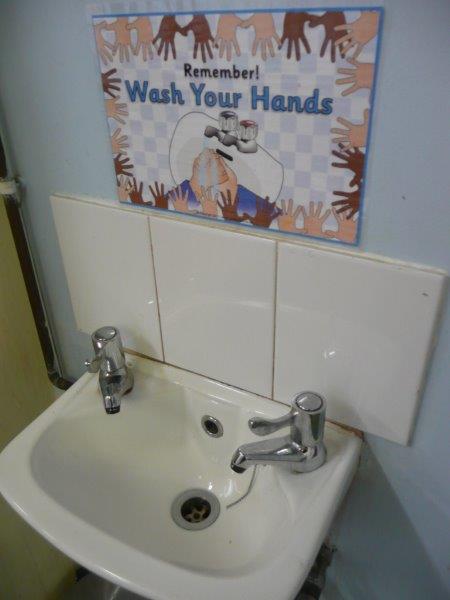 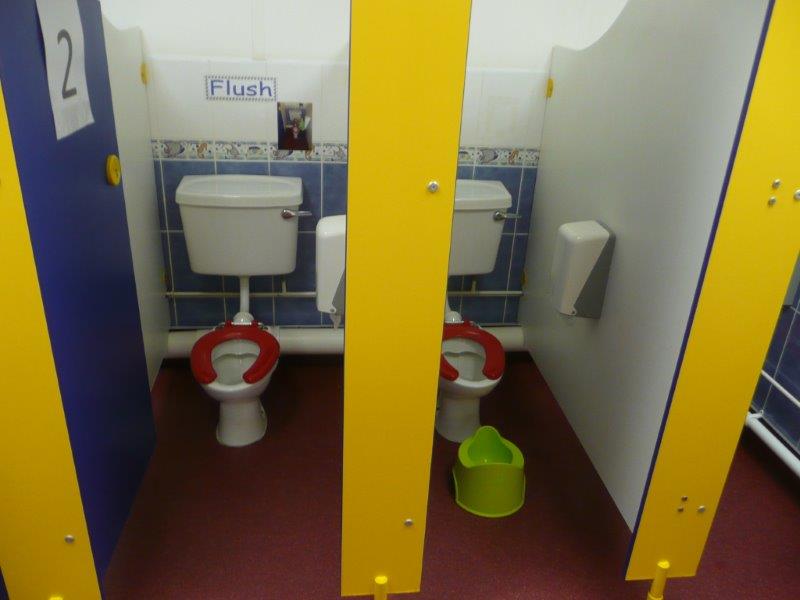 Financování navštívených organizací
Většina financí, s kterými organizace hospodaří, pochází ze zdrojů loterie, které tyto  organizace provozují.
Otázkou zůstává, zda je toto řešení ideální. Může v oblasti způsobovat vysoký výskyt gamblingu.
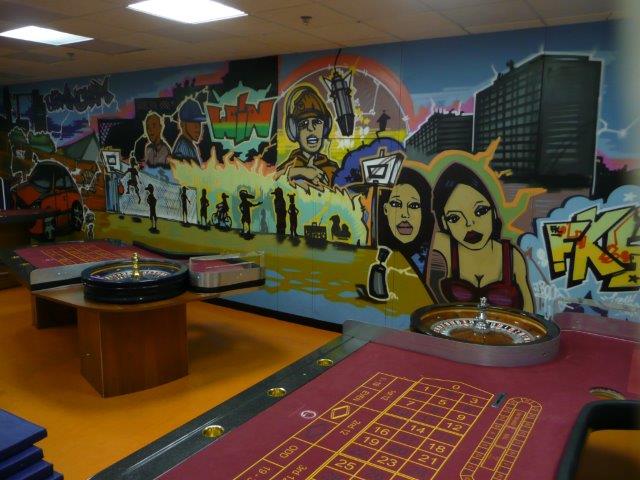 Děkuji Vám za pozornost!
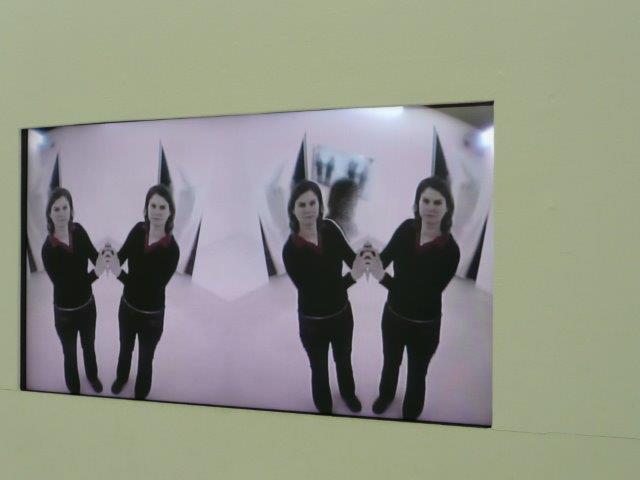